10
Информатика  и ИТ
класс
Тема:
Управляющий объект  Memo:
объект Memo и его возможности,
основные свойства объекта Memo,
применение простых чисел.
Практическая работа.
Вы закрепите:
Какую функцию выполняет свойство Text объекта Memo?
Как работает с текстом элемент Lines объекта Memo?
Среда программирования Delphi
В некоторых случаях для ввода массива можно использовать компонент Memo. Компонент Memo позволяет вводить текст, состоящий из достаточно большого количества строк, поэтому его удобно использовать для ввода символьного массива. Компонент Memo добавляется в форму обычным образом. Значок компонента находится на вкладке Standard.
Среда программирования Delphi
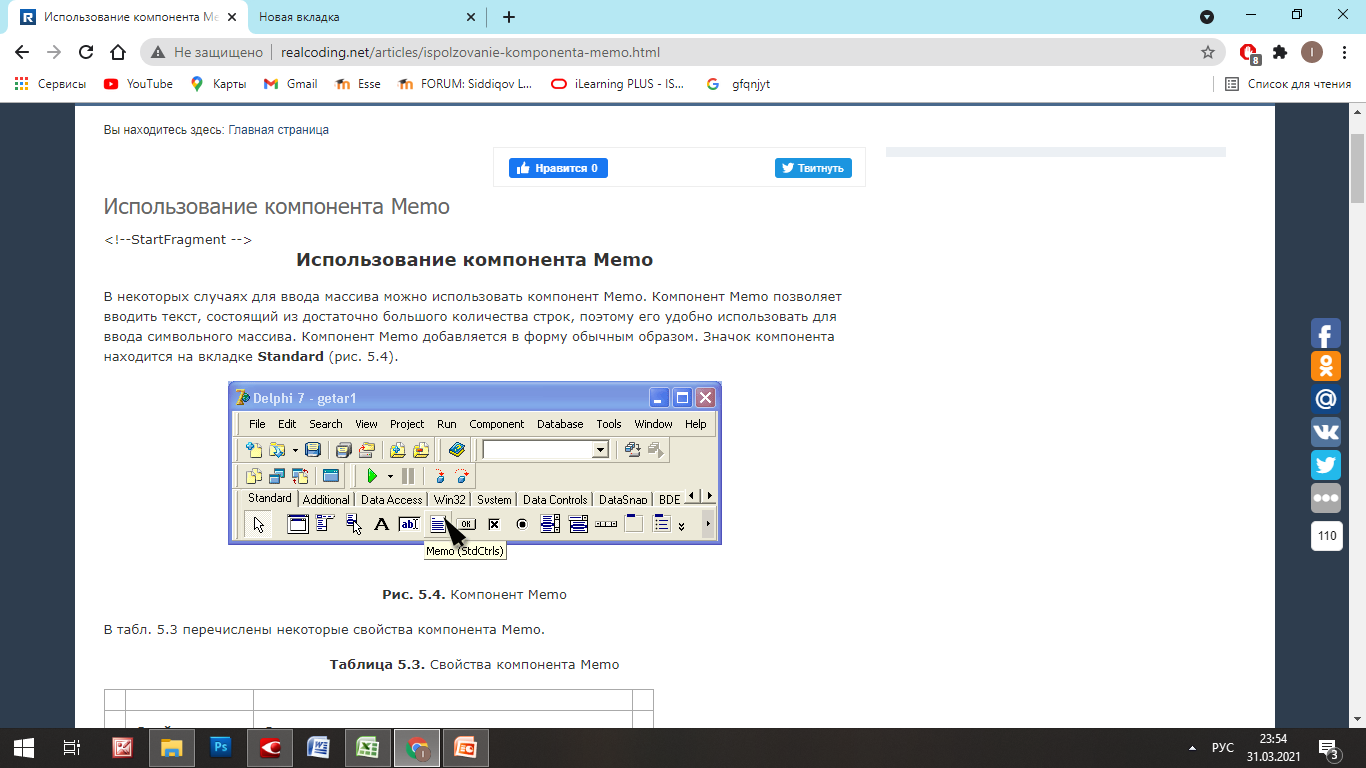 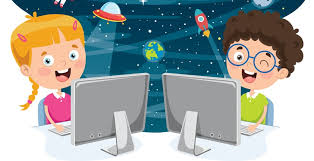 Свойства компонента Memo
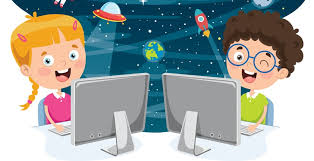 Свойства компонента Memo
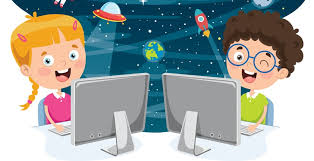 Свойства компонента Memo
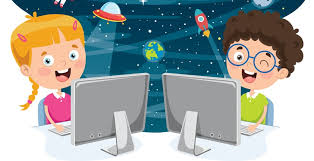 Свойства компонента Memo
При использовании компонента Memo для ввода массива значение каждого элемента массива следует вводить в отдельной строке и после ввода каждого элемента массива нажимать клавишу <Enter>.

Получить доступ к находящейся в поле Memo строке текста можно при помощи свойства Lines, указав в квадратных скобках номер нужной строки (строки нумеруются с нуля).
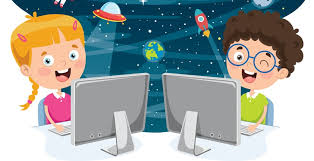 Вы закрепили:
Какую функцию выполняет свойство Text объекта Memo?
Как работает с текстом элемент Lines объекта Memo?
Задание для самостоятельной работы
Ответить на вопросы на странице 129
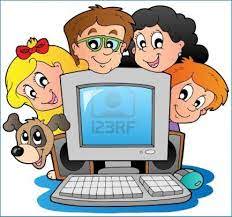